ES Unit 2                                                                 9/30/15
Lesson 5
SWBAT identify how soil composition affects soil fertility.Do Now:1) Draw a picture of a soil profile that includes all five horizons and label them.2) What is humus?
Important minerals for fertile soil
Potassium
Nitrogen
Phosphorous
Calcium
Fertile Soil
Dark, crumbly, and holds water well
Composition of soil
Soils are diverse! 
There are 12 main types of soil
Have different arrangements of the same basic components
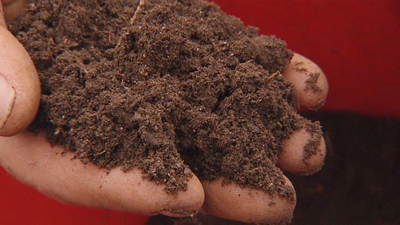 Soil Particles
Every soil type is a mixture of sand, silt, clay, and organic matter.
The amount of various soil particles define its texture.
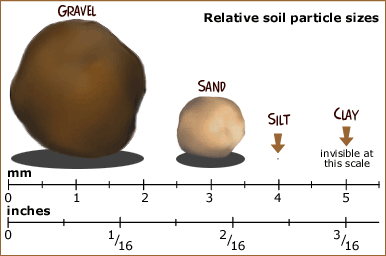 Sand:
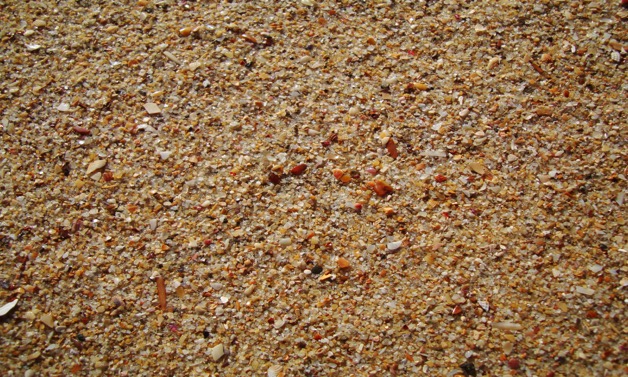 Silt:
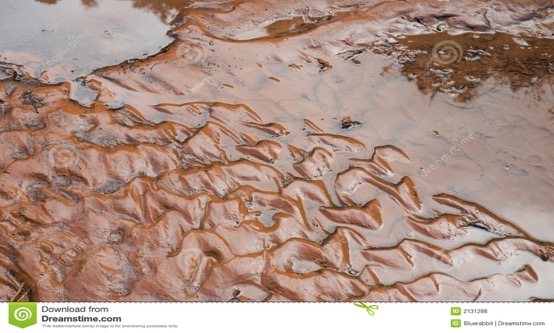 Clay:
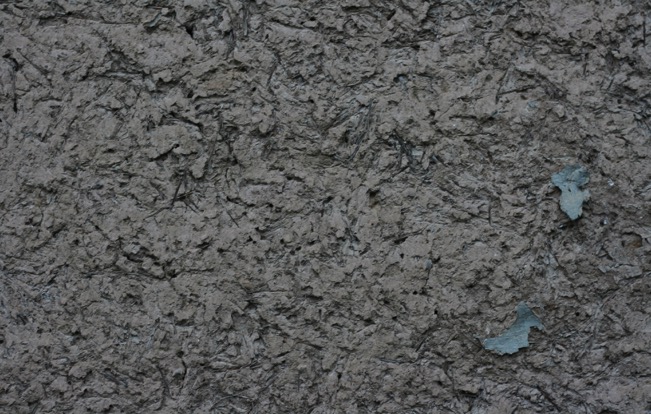 Stop and think
Why might it be beneficial to have a mixture of different particles in soil?
Loam: Ideal Soil
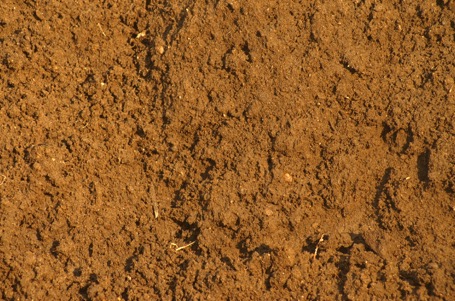 40% sand, 40% silt, 20% clay
Enough spaces for air and water 
Plant roots can easily grow through spaces 
Enough clay to let it stick together and hold humus
Making Compost on Monday
Bring in black and white newspaper!
Bring in food scraps (orange peels, apple cores, egg shells, vegetable scraps)
Homework
Research a country that is experiencing soil erosion and write a paragraph explaining how it is affecting the country